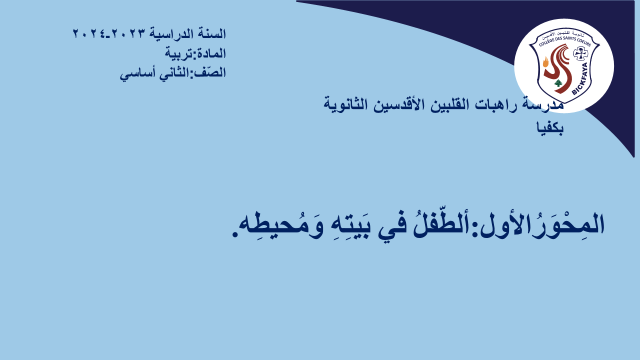 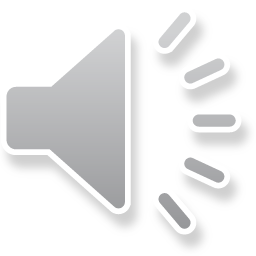 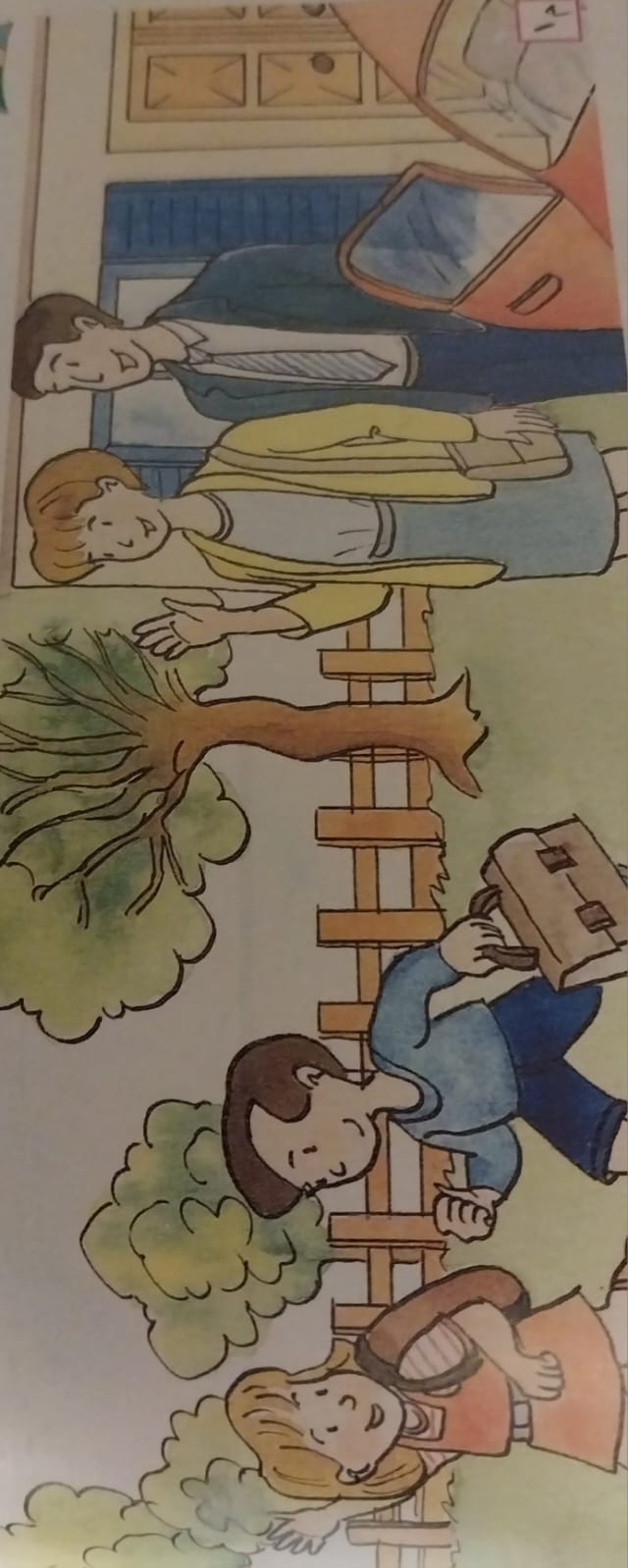 الفصل الثاني:أُشارِكُ في حَياة الأُسرَة.
لكلّ فرد من أفراد الأسرة عملٌ يقومُ بهِ.
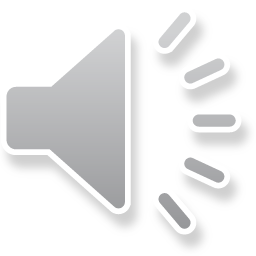 م ٢
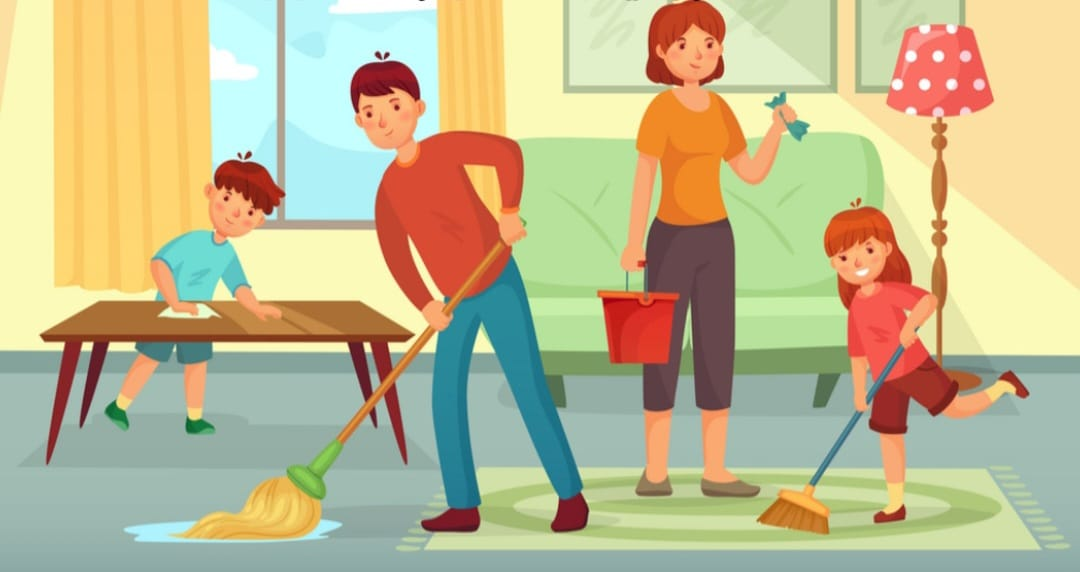 م ١
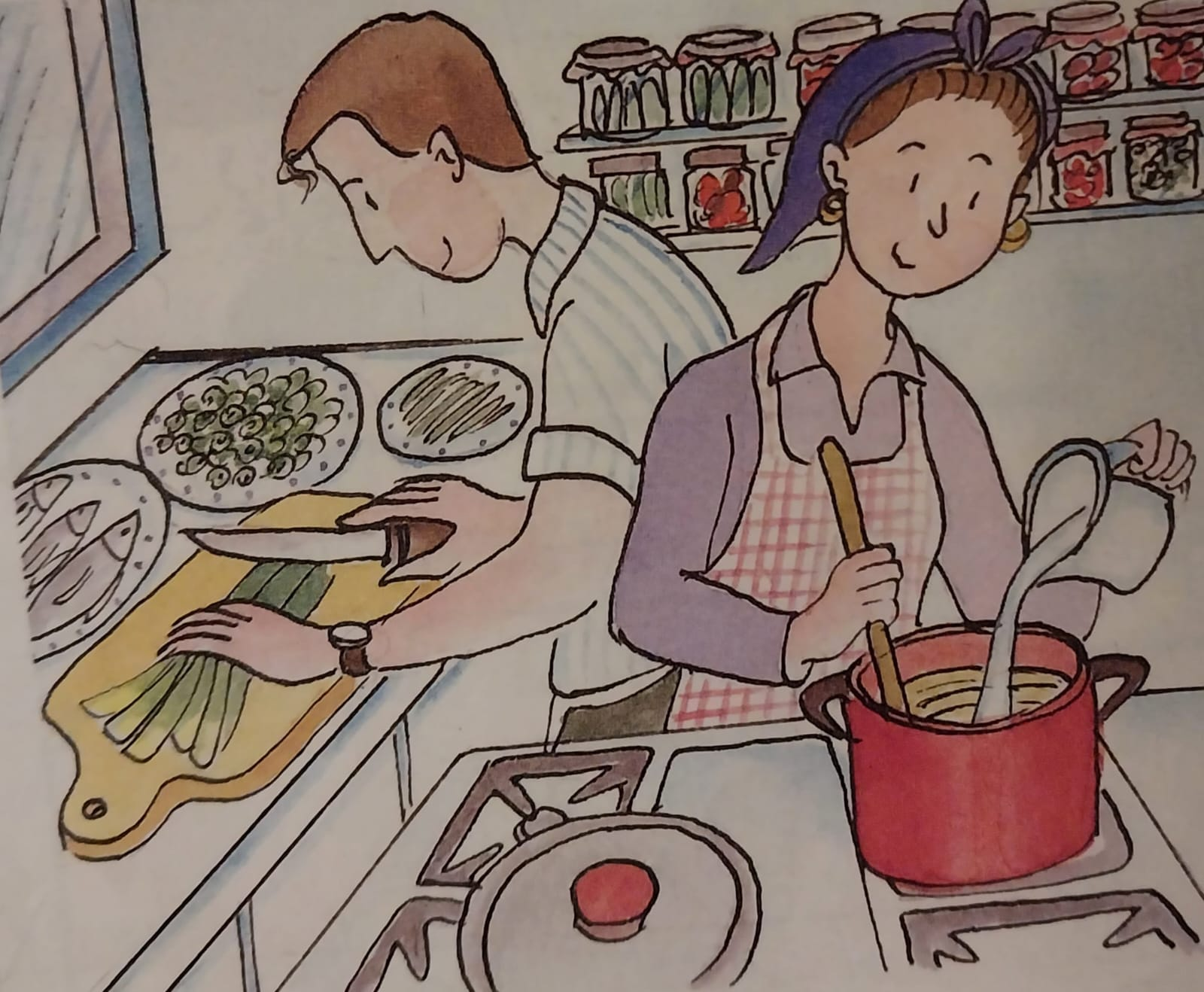 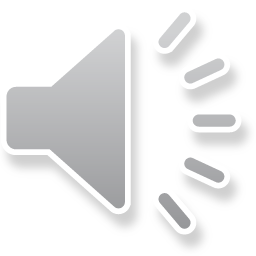 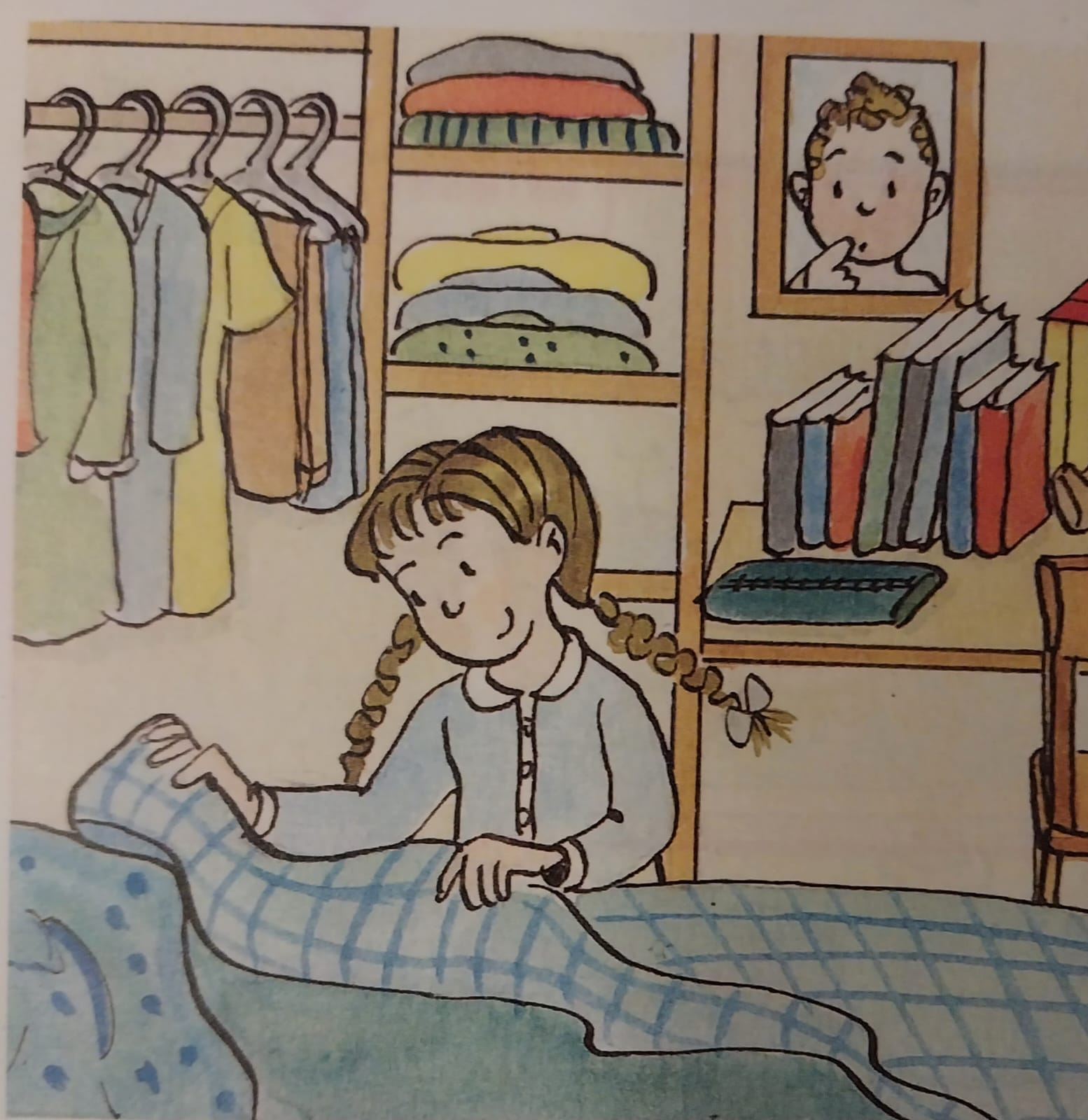 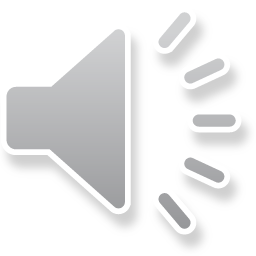 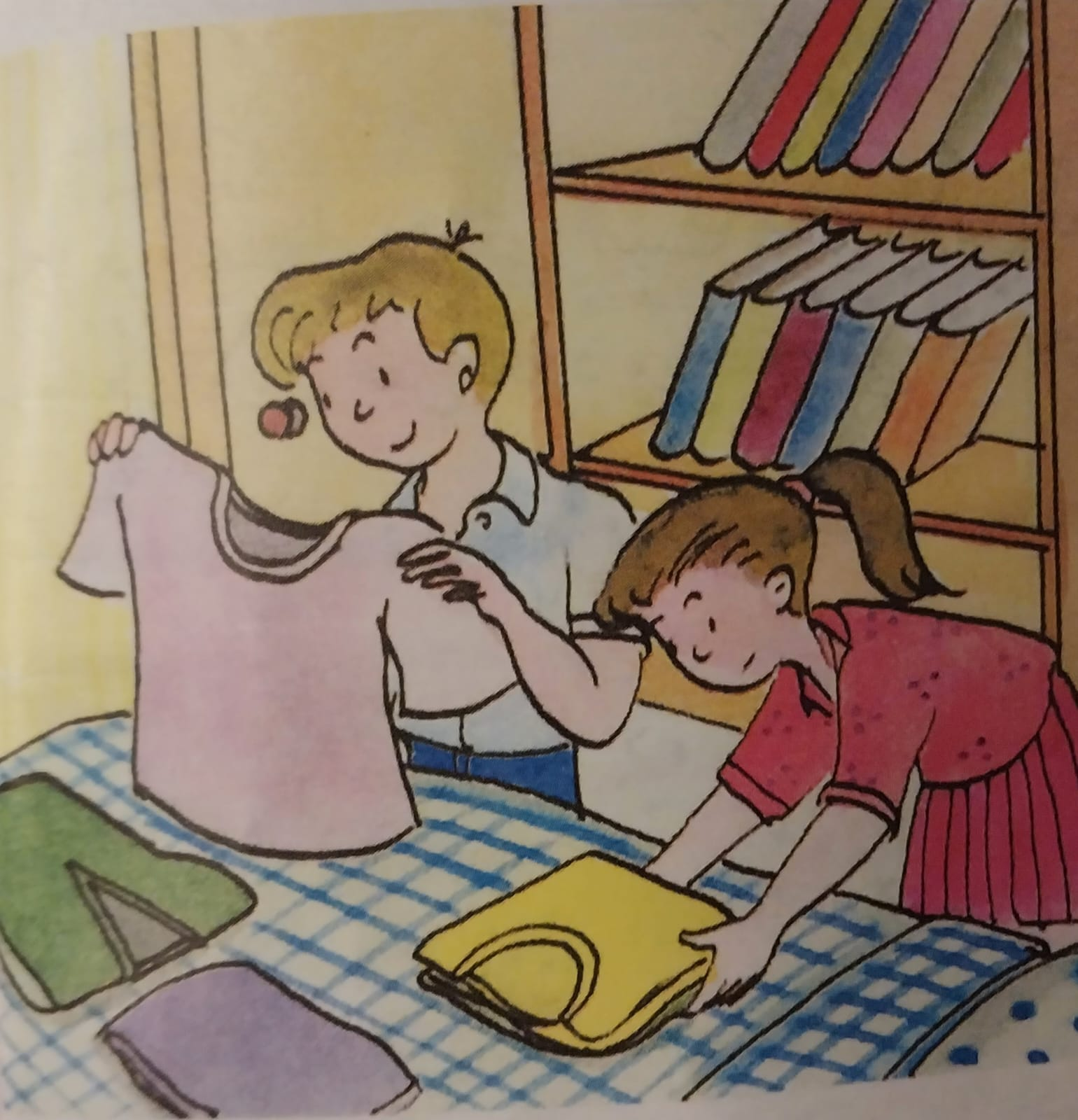 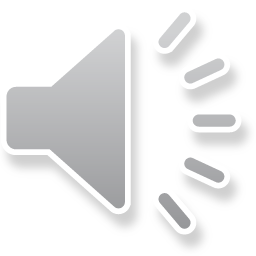 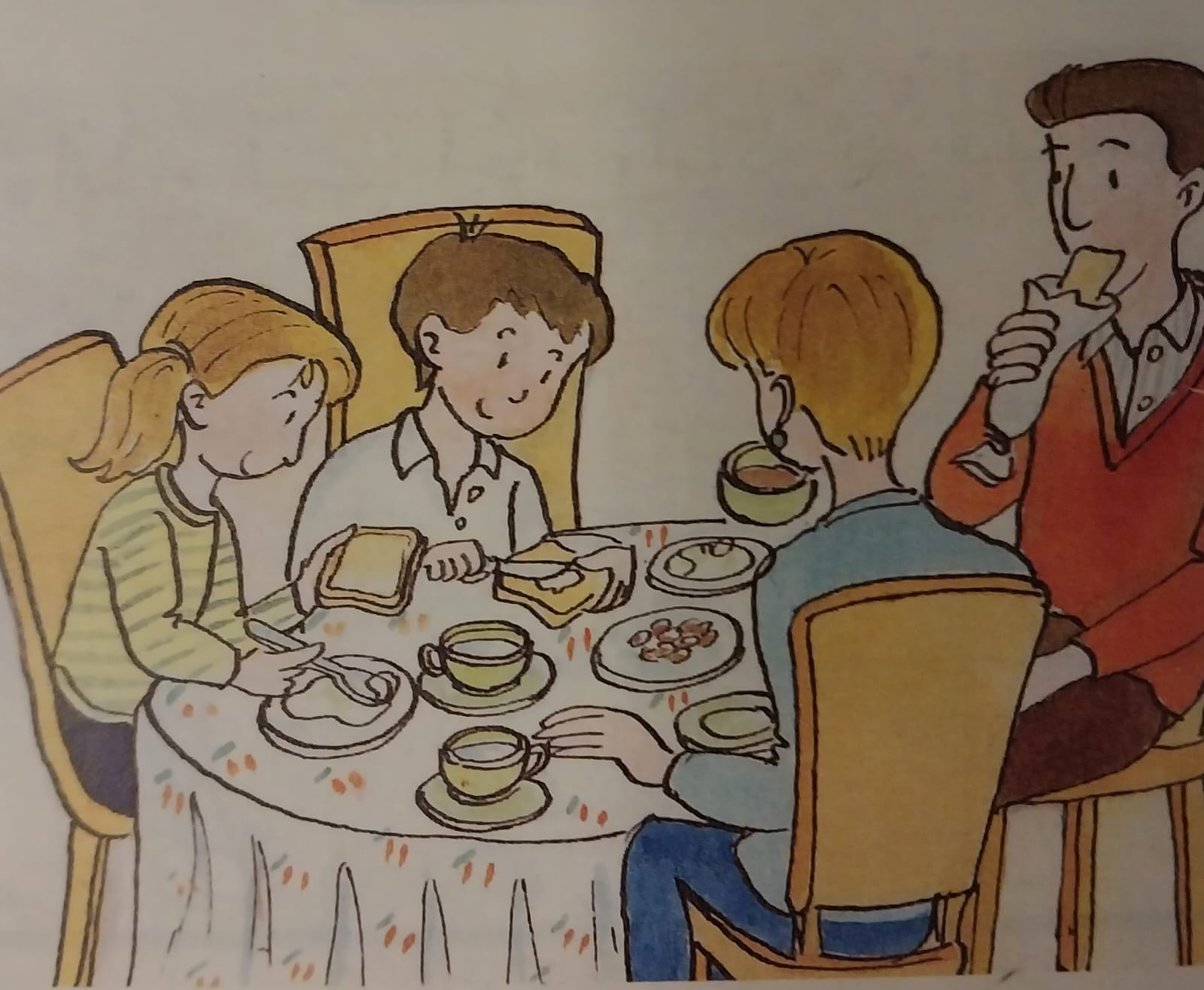 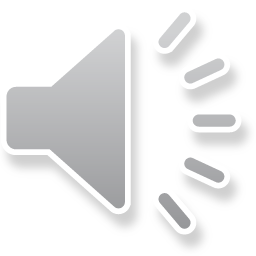 قولنا والعمل
لكلّ فرد من أفراد الأُسرةِ عملٌ يقومُ بهِ.
أُحب ُّ أن أُشارك في أعمال البيت.
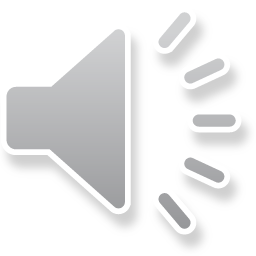